Henpecked man
She wants it!
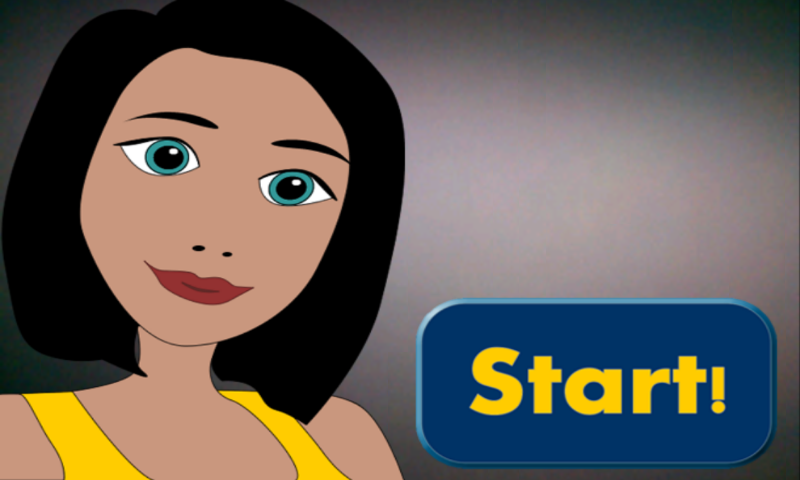 Idea
One shopping day in the life of Everyman and his girlfriend.

Keep your girl happy by buying her what she wants when she wants it. Find the gifts in the stores of a mall.

The more you buy the happier she will be.
The mall
Play
Find the Gift
	navigate around the virtual store
	girlfriend changes her mind
	stores change their stock
	people block the sight

Buy the Gift
	tap on the object
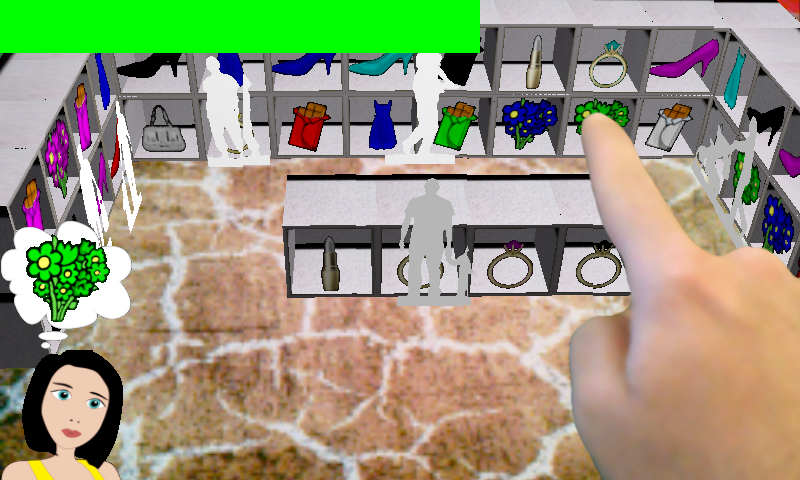 Work
What we did
All-in-One Texture
Item color set in the shader to save texture space
Mall sound volume apropriate	to play distance
Alpha picking
Simple geometry

What we did not
Framebuffer Object Picking
More sophisticated geometry
Store opening hours
Post processing effects
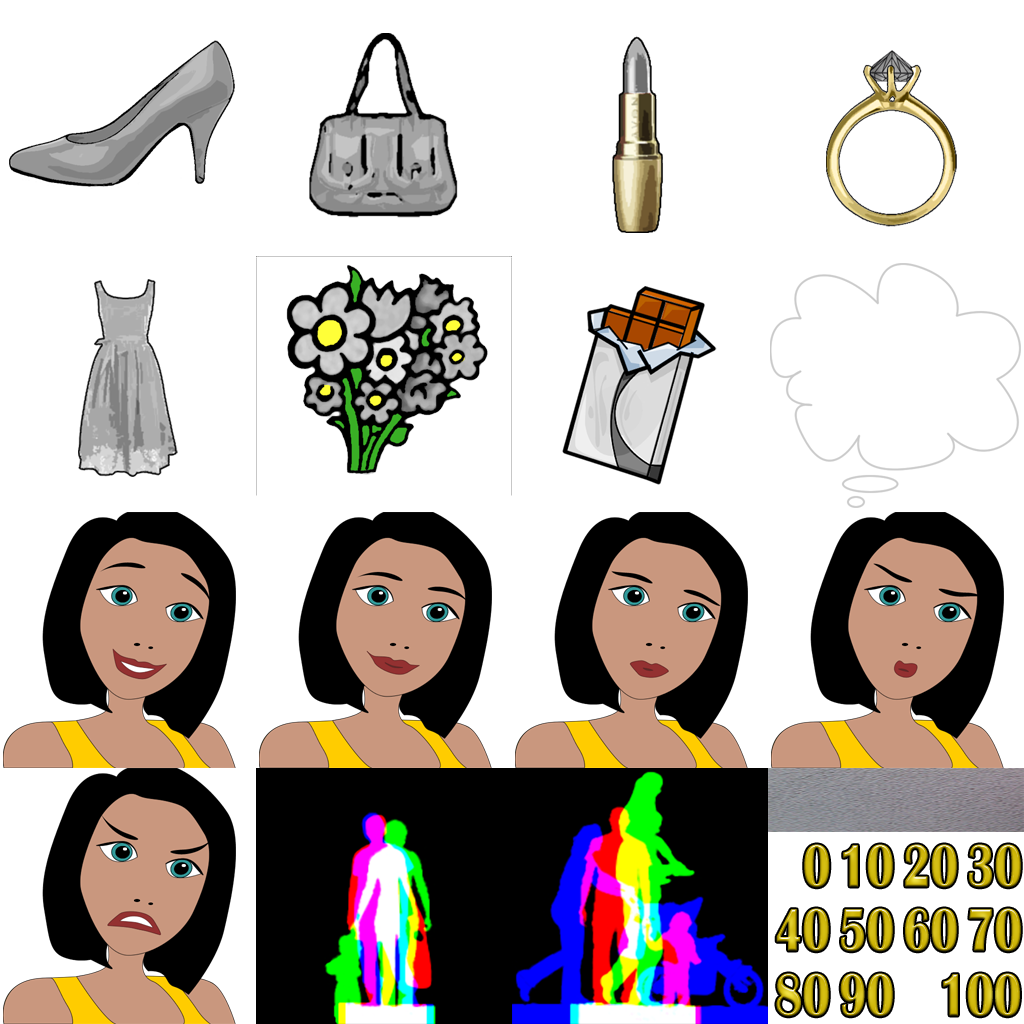 Final Thoughts
Simple - Easy - Beautiful

Get to know the platform AND hardware
Explore massive examples offered on the web
Make use of AR possibilities (intuitive navigation, …)